Making forecasts more holistic –defining a framework for risk analysis
Bob Thompson, RETRI Group
Sotiris Tsolacos, PPR
Boom times
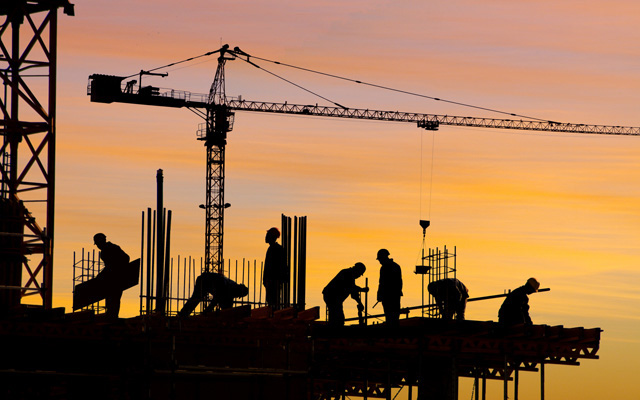 Autumn economic forecasts 2006-2008: solid growth and unemployment and deficits falling
EU press release 6/11/2006
But then………
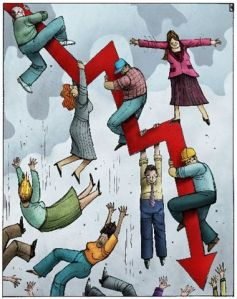 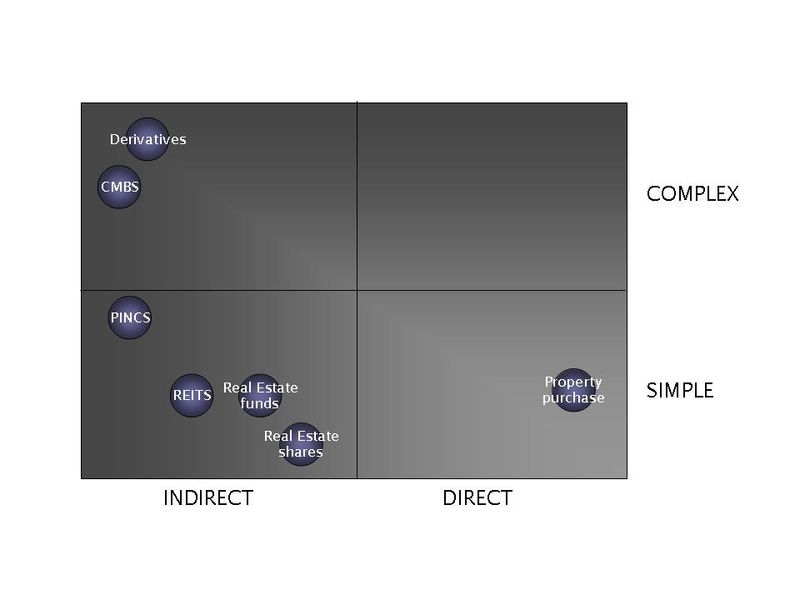 Time to rein in the rating agencies
S.E.C. Criticizes Ratings Agencies’ Conflicts of Interest
The great credit rating scandal
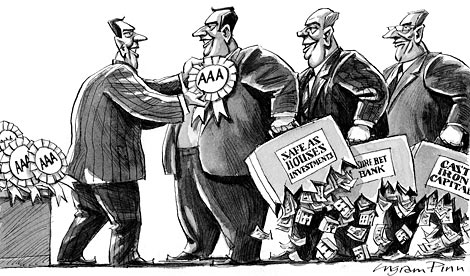 Brussels to reveal rating agency plans
Banks’ links with rating agencies probed
Senators accuse rating agencies of conflicts of interest in market turmoil
Forecasts
Implied market risk
Judgement
FORECAST
What can the fund manager do with a forecast?
Use it to wow the investment committee

File it away

Use it as one input to further analysis of the asset/ portfolio
If things turn out well he is a genius, if things go badly the forecaster can be blamed

The investment decision has already been taken over lunch

Explore different market risk scenarios and make a more rounded decision
We need a model that:
Takes forecasts as inputs
Treats market risk objectively
Applies judgement in a structured and explicit way
Removes the influence of any optimism bias
PESTLE risk framework
Model
Balanced scorecard
Consultation on structural weights
Potential for crowdsourcing of time weights
Summary
Lessons from the recession :
Market risk is real
Outsourcing the analysis doesn’t solve the problem
Structured, documented, holistic analysis is required
Work in progress – next step build the model!